A Comprehensive Framework for Traffic Incident Management Program Planning and Assessment
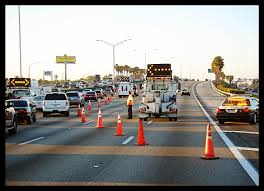 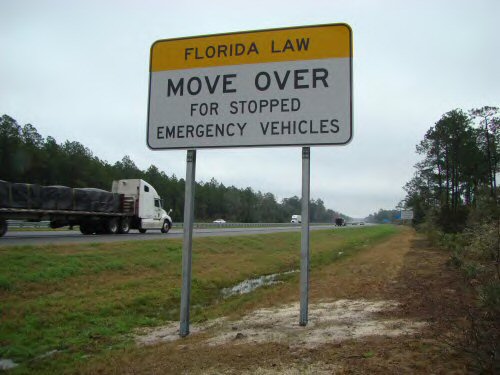 Md Sakoat Hossan, Research Assistant
Xia Jin, PhD, Assistant Professor
UTC Conference for the Southeastern Region
Atlanta, Georgia
March 24, 2014
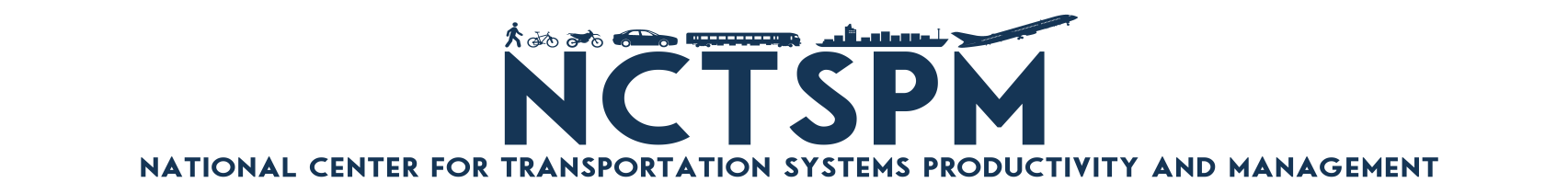 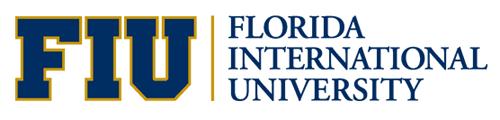 1
Scope of the Research
Develop a comprehensive framework for Traffic Incident Management (TIM) program that
 Highlights the key components
 Outlines the contributing elements
 Serves as a basic guideline in program planning & assessment
Framework has been presented at last year’s UTC conference
Focuses on the applicability of  the framework in program assessment using a case study based on FDOT District IV TIM program
2
Proposed  Traffic Incident Management Framework
3
Characteristics of  The Proposed Framework
Consistent with the latest evolution
Consistent
Allows special techniques better suited for specific locals
Applicability
Hierarchy
Follows the hierarchical structure
Outlines all key components and elements with structured details
Comprehensive
Useful at every stage of TIM program, from program initiation to program restructuring
Usefulness
Understandable
Intends to leverage an understandable framework
4
Strategic Preparation Joint Operation Policy (JOP)
Determine what policies agencies have in place regarding        
     fundamental Traffic Incident Management

Serves as the primary document for the following TIM components
 Administrative Authorization
 Contracts & Agreements
 Strategic Missions & Goals
 Coordinated Activities
5
Strategic Preparation Incident Response Manual (IRM)
Designed to provide uniform guidelines for incident 
    responders
  Outlines the primary roles and responsibilities of the 
     various agencies
  Serves as the primary document for the following TIM  
     components
 Response Vehicle Parking Plan
 Flashing Lights Policy
 Safety
 Incident Command System
6
Strategic Preparation Memorandum of Understandings (MOU)
Intended to provide the initial framework and guidelines 
    to promote a collaborative effort

  Serves as the primary document for the following TIM 
     components

 Organizational Structures
 MOUs
 Regular Meetings
 Inter-Agency Agreements
7
Strategic Preparation Open Roads Policy
An MOU between Florida Highway Patrol (FHP) and 
     Florida Department of Transportation (FDOT)
  All incidents need to be cleared from the roadway within 
     90 minutes of the arrival of the first responding officer
  Both agencies will evaluate and continually update  and 
     modify their operating policies, procedures, rules, and 
     standard
  Each FDOT District will develop and implement response 
     procedures
8
Strategic ComponentPotential Areas for Improvement
Following improvement areas are identified through the
    proposed TIM framework

 Organizational Structure: Well-defined organizational structure

 Resource Identification: Automated  resource identification policy

 Reimbursement Procedures: Separate finance section

 Improvement Procedures: Task Force and Feedback Committee
9
Tactical Preparation Road Ranger
Provide free highway assistance services
 One of the most effective TIM program of FDOT
 Fully equipped to handle minor roadside emergencies
 Assisted 129,805 customers in 2012
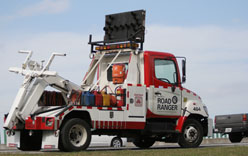 10
Tactical Preparation Severe Incident Response Vehicle (SIRV)
Provide an immediate response for severe incident 
    lasting longer than two hours
 Acts like a FDOT correspondence, responds  24/7, 
    dispatched by TMC
 Highly trained uniform incident management specialist
 Carries necessary incident management equipment
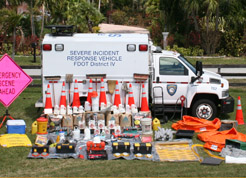 11
Tactical Preparation Rapid Incident Scene Clearance (RISC)
An incentive based heavy duty wrecker clearance program
  Provides incentive for timely incident clearance
  Payment is reduced for each minute over the time limit
  A time suspension clause will exist for Hazardous   
     materials or extended clean-up
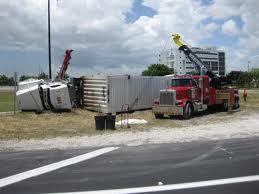 12
Tactical Preparation Maintenance Of  Traffic (MOT)
A series of comprehensive online training video
  Each responder should receive appropriate training
  Followed Temporary Traffic Control (TTC) procedures 
     described in MOT
  Designed to clearly define detour operations
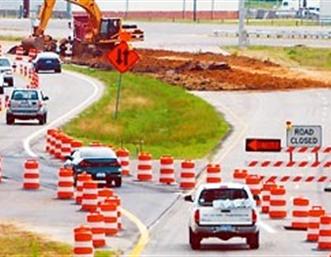 13
Tactical ComponentPotential Areas for Improvement
Agencies exhibit better performance in tactical component

 The following improvement area has been identified 
     through the proposed TIM framework

 Secondary Incident Tracking: identifying criteria for secondary incidents

 Oregon DOT –  tracking criteria identification
 Virginia DOT – dynamic queue-based identification tool
14
Support Preparation Inter-Agency Video Event Data Distribution System (IVEDDS)
IVEDDS is a web-based application that allows partner
     agencies to access the roadway information

  IVEDDS distributes live motion, closed circuit television
     (CCTV) camera video feeds to partner agencies

  Received FHWA award for Innovative Ideas

  Helps the District to foster relationships with regional  
     public agencies
15
Support ComponentPotential Areas for Improvement
FDOT District IV have a robust ITS infrastructure, 
    which eventually helps TIM program

 The following improvement area has been identified 
    through the proposed TIM framework

 Data Integration & Processing Tools

 Integrating data from different sources
 Data Quality
 Data Storage Capacity
 Automated Data Processing
16
FHWA TIM Self Assessment
National TIM Program Assessment (2011)
FDOT District Four TIM Program Assessment
17
Discussion
The proposed framework 

Serves as an outline of all the key factors that are necessary for a successful TIM program

Provides structured details and elements that help achieving  the goals of each program component

Could be useful at every stage of the TIM program – from development of a new program to evaluating any existing program or restructuring the program
18
Questions & Answers
Thank You
Xia Jin, Ph.D., AICP 
Department of Civil and Environmental Engineering
Florida International University
10555 W. Flagler Street, EC3603, Miami, Florida 33174
Tel: (305) 348-2825
Fax: (305) 348-2802
Email: xjin1@fiu.edu
Md Sakoat Hossan
Department of Civil and Environmental Engineering
Florida International University
10555 W. Flagler Street, EC3725, Miami, Florida 33174
Tel: (786) 209-0375
Fax: (305) 348-2802
Email: mhoss009@fiu.edu
19